ГАВРИИЛ  РОМАНОВИЧ  ДЕРЖАВИН
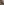 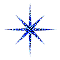 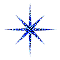 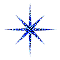 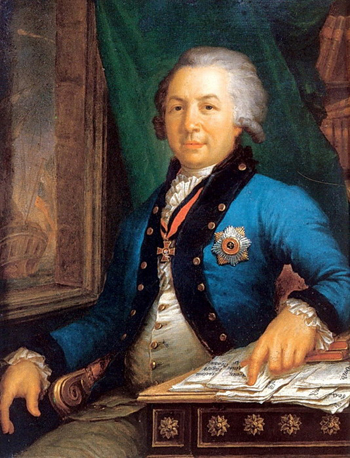 «ОТЕЦ РУССКИХ ПОЭТОВ»
В.Г. Белинский
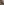 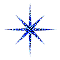 1743-1816
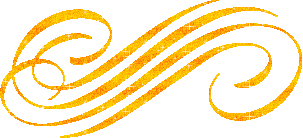 Г.Р. Державин - крупнейший русский поэт
Видный государственный деятель XVIII века
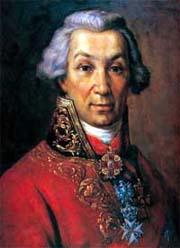 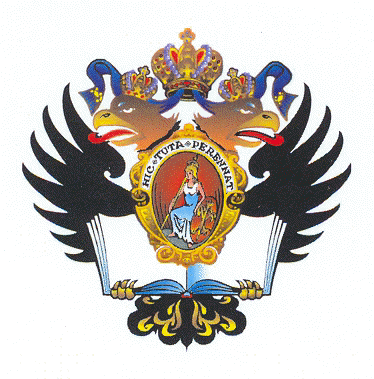 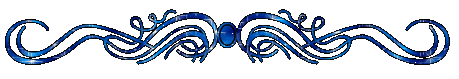 Г.Р.Державин родился в Казани в семье мелкопоместного дворянина.
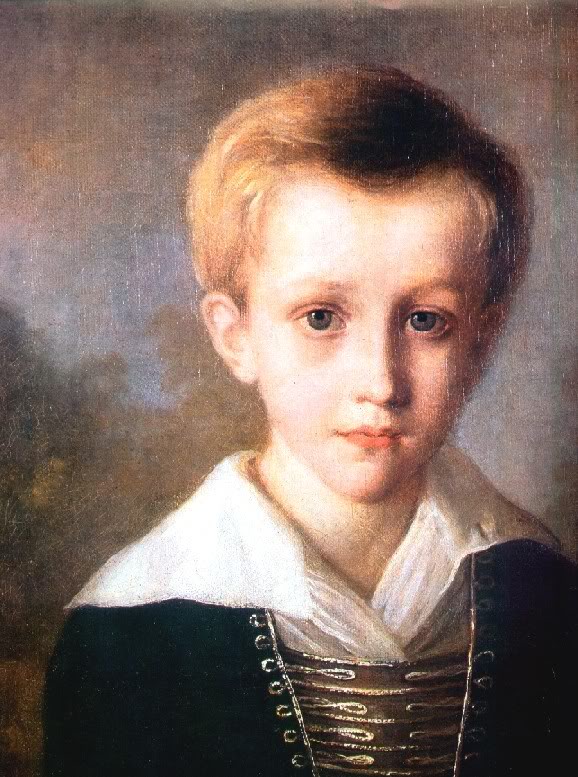 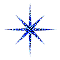 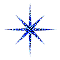 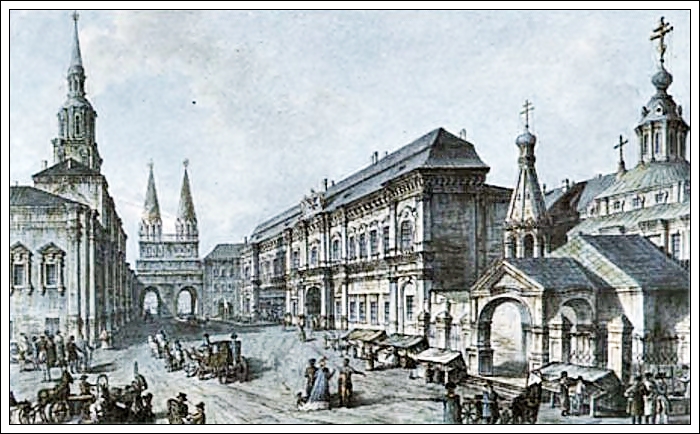 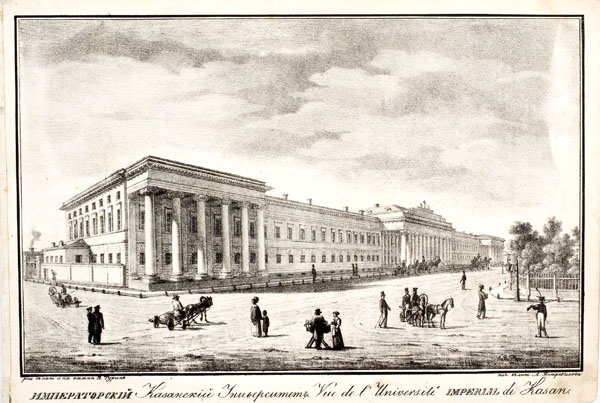 1759  год- учеба в Казанской  гимназии. За успехи Державина зачисляют в инженерный корпус, но из-за путаницы с бумагами он становится солдатом лейб-гвардии Преображенского полка.
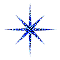 1762 год- участие в дворцовом перевороте, в результате которого  на престол всходит Екатерина II
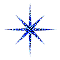 1772 год- Державина производят в офицеры .В печати  появляются его первые выступления.
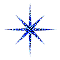 1773 год- Державин участвует в подавлении пугачевского восстания.
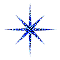 Екатерина II
1784 год –назначение на должность правителя (губернатора) Олонецкого наместничества.
1785 год- губернатор Тамбовской губернии.
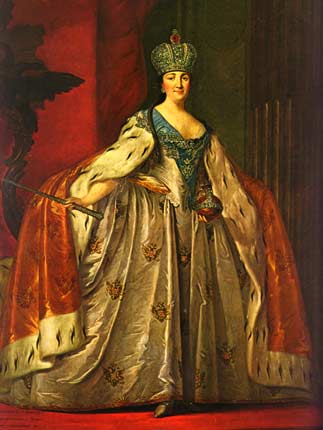 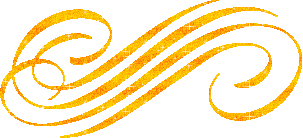 «Пред троном не сгибаться, стоять- и правду говорить!»
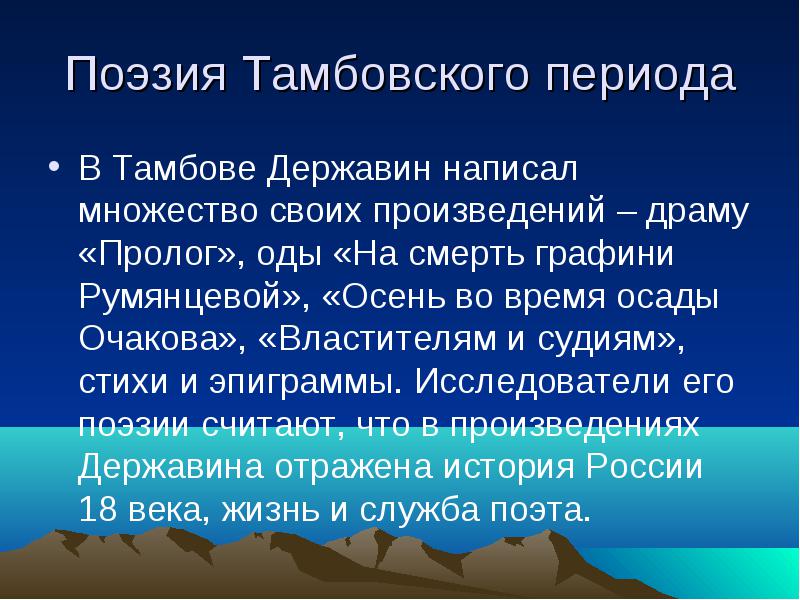 1791-1803   -государственная служба: кабинет-секретарь, сенатор, президент Коммерц-коллегии, министр юстиции.
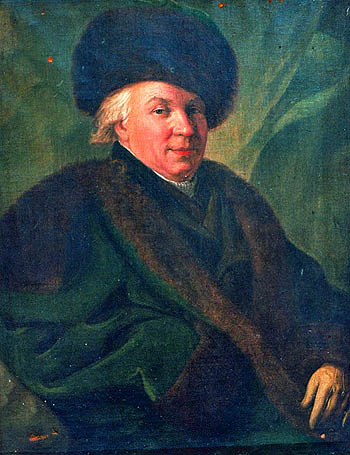 «И буду только тех хвалою прославлять,
 Кто будет нравами благими удивлять,
 Себе и обществу окажется полезен -
 Будь барин, будь слуга, но будет мне любезен».
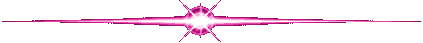 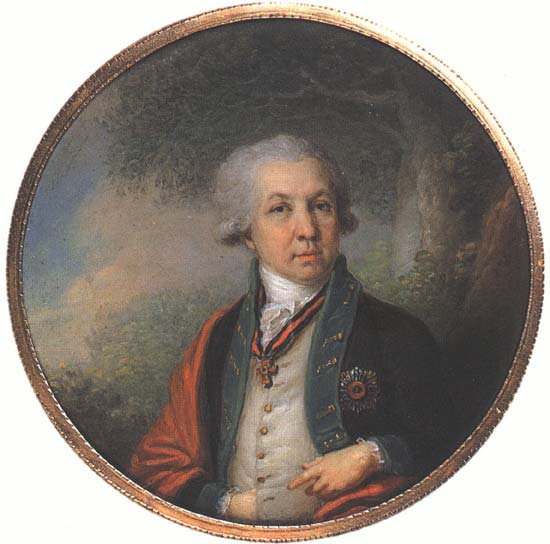 Екатерина II в 1791 году назначает Державина своим кабинет-секретарем с задачей выявления нарушений закона в сенатских документах. Но и на этом посту его характер остался прежним: не угодив императрице, Державин в 1793 году был отставлен от должности и назначен сенатором. При той малой роли, которую играл Сенат, это было знаком немилости. Награждение орденом Владимира II степени и присвоение чина тайного советника были слабым утешением. И в Сенате своим правдолюбием Гаврила Романович нажил себе много врагов.
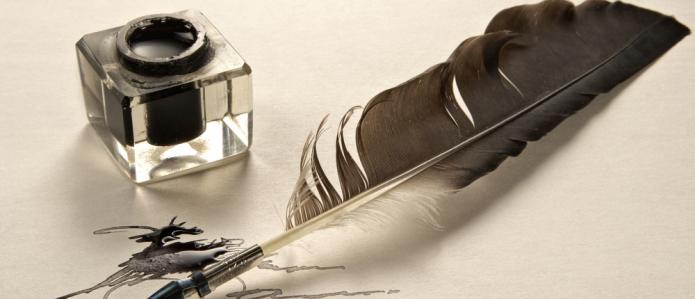 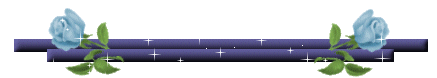 Общество «Беседа любителей русского слова»
1811 год
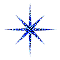 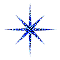 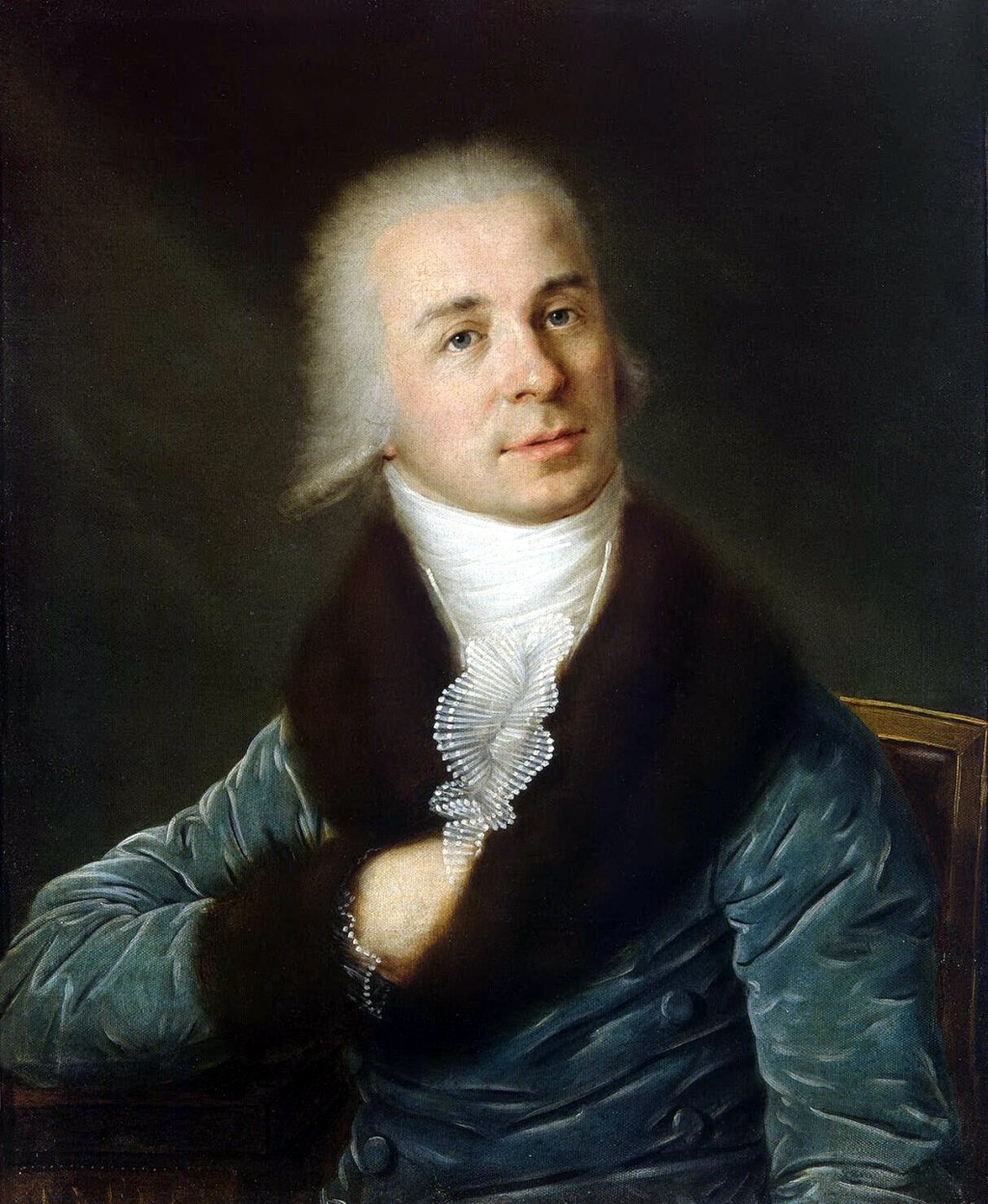 На рубеже веков в Петербурге был известен литературный салон Г.Р.Державина.
В этой среде сильно были выражены патриотические настроения.
Здесь встречались интереснейшие люди своего времени, объединенные любовью к своему Отечеству, чувствами возвышенного патриотизма.
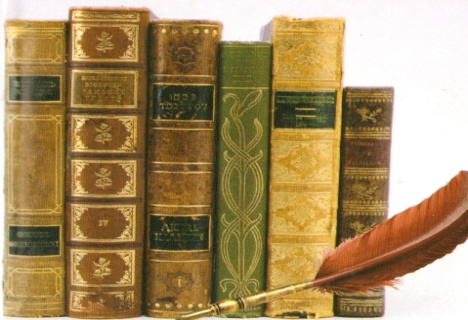 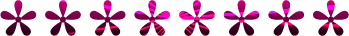 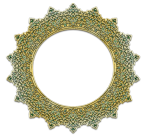 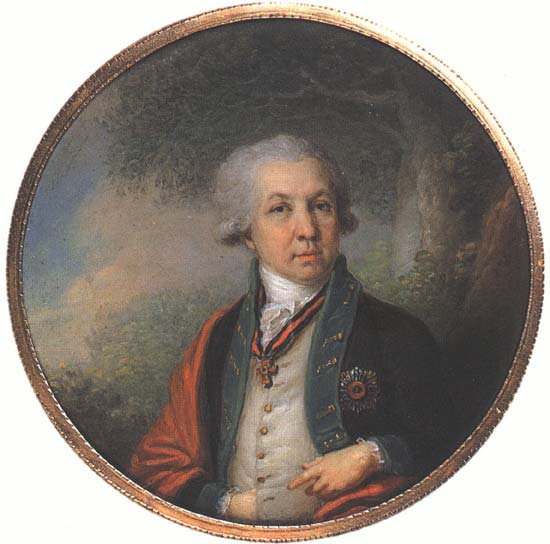 Литературное общество
«Зеленая лампа»
Зеленый цвет-символ надежды
Лампа-символ света.просвещения
Красные колпаки-символ свободолюбия
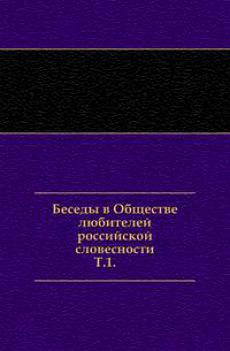 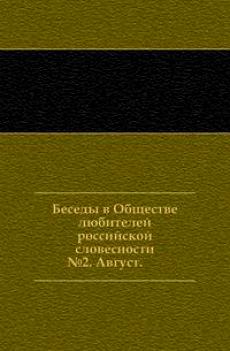 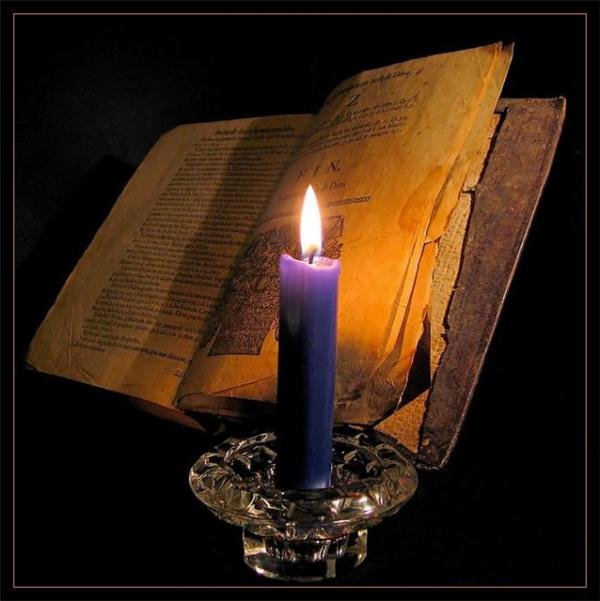 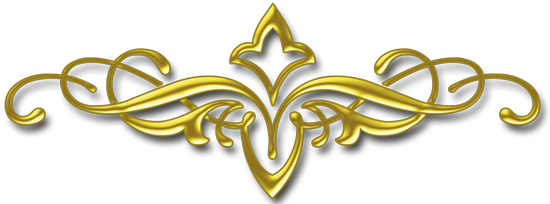 «Старик Державин нас заметил
И, в гроб сходя, благословил…»
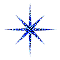 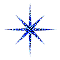 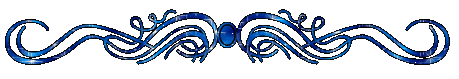 1815 год. Державин присутствует в качестве почетного гостя на экзамене в Царскосельском лицее , где  дает высокую оценку выступлению
 А.С. Пушкина.
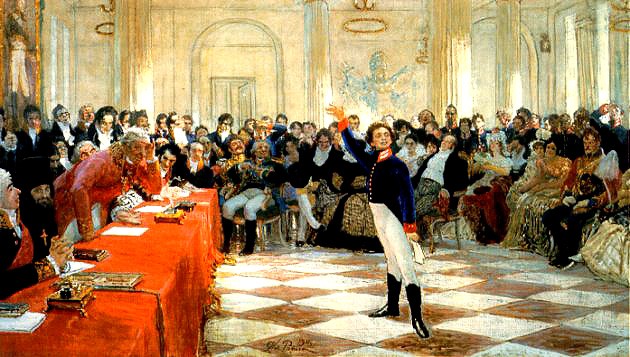 Державин после отставки живет в своем новгородском имении Званка и занимается литературой
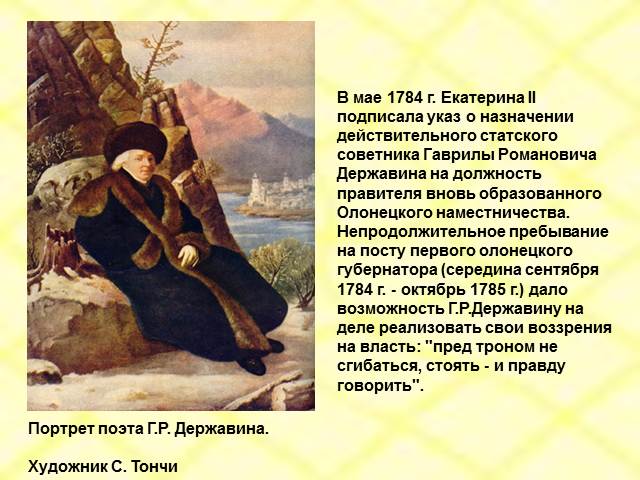 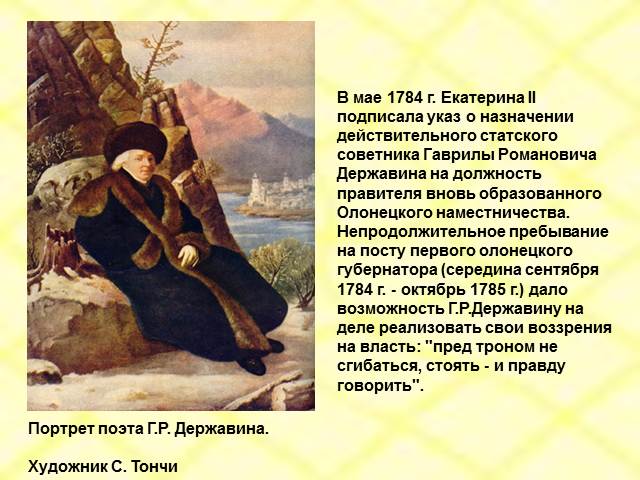 Не умел я притворяться,
 На святого походить,
 Важным саном надуваться
 И философа брать вид;
 Я любил чистосердечье,
 Думал нравиться лишь им,
 Ум и сердце человечье
 Были гением моим.
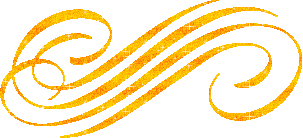 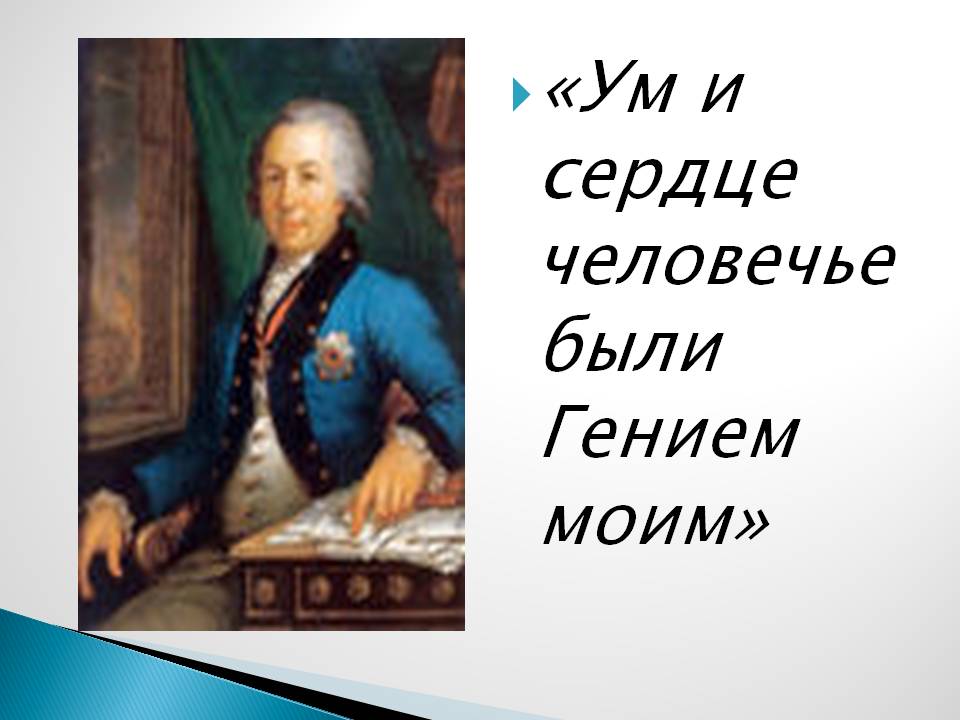 Рукописный сборник  
            стихов
 «Властителям и 
            судиям»
«Ум и сердце человечье были Гением моим»
Г.Р. Державин
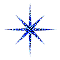 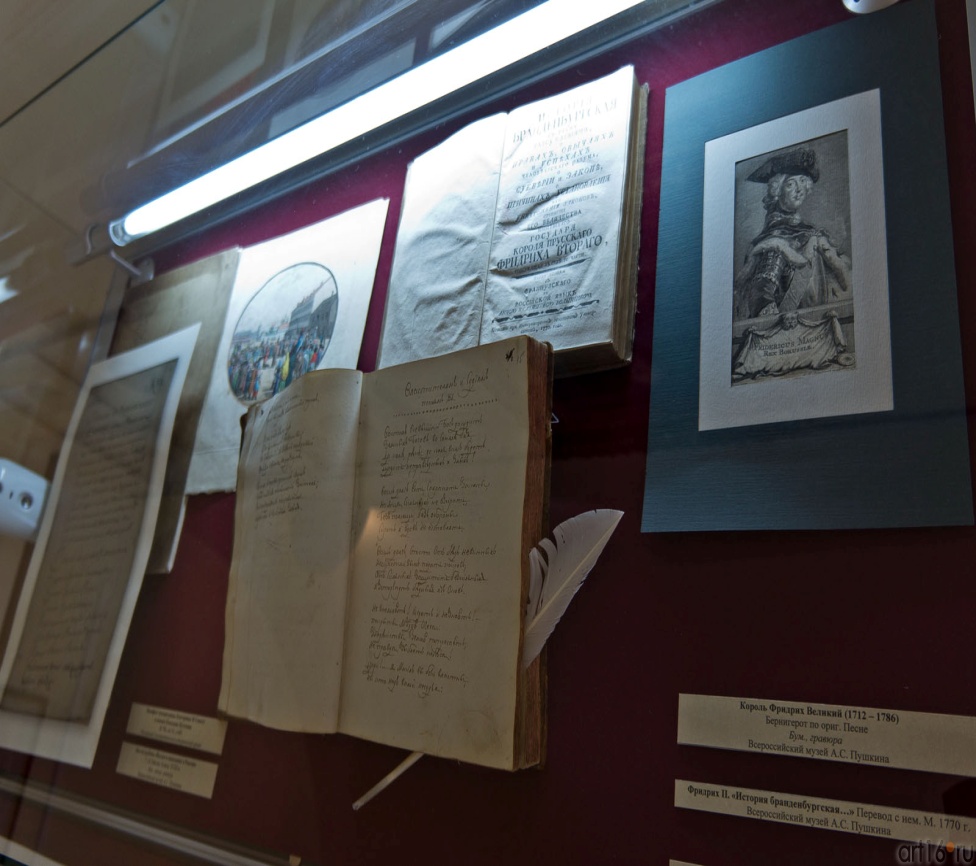 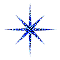 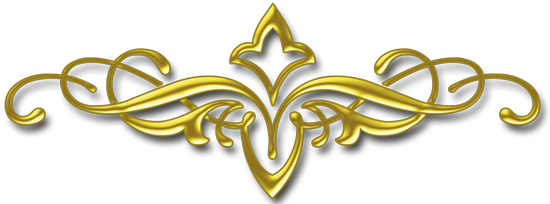 ОСНОВНЫЕ ПРОИЗВЕДЕНИЯ                              Г.Р.ДЕРЖАВИНА
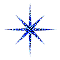 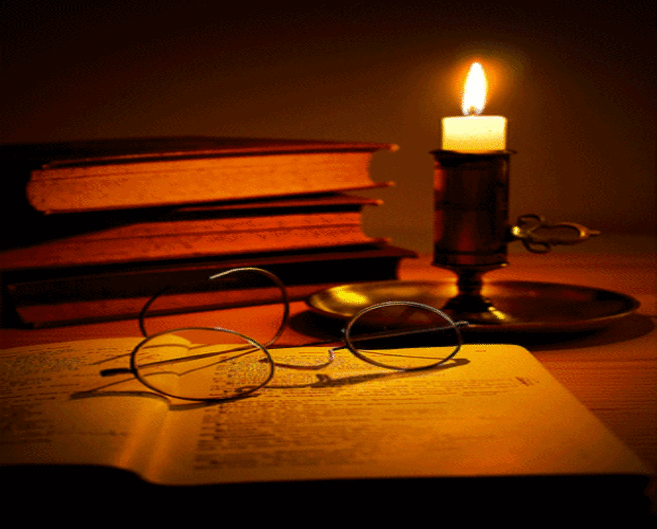 «Фелица»(1782)
«Властителям и судьям (1780, (запрещена цензурой)
«Вельможа»(1798)
«Ласточка»(1792)
«Памятник»(1795)
«Водопад»(1798)
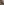 Сборник «Анакреонтические песни»(1804)
«К лире»(1798),«Снигирь»(1800), «Добрыня»
«Река времен…»(1816), «Записки»(1813)
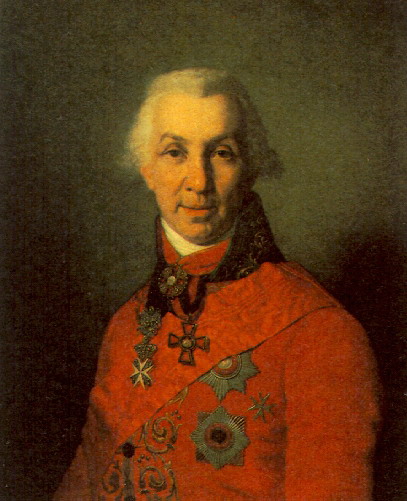 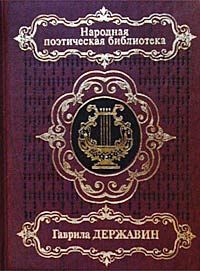 Основные мотивы творчества
поэта
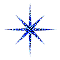 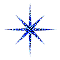 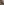 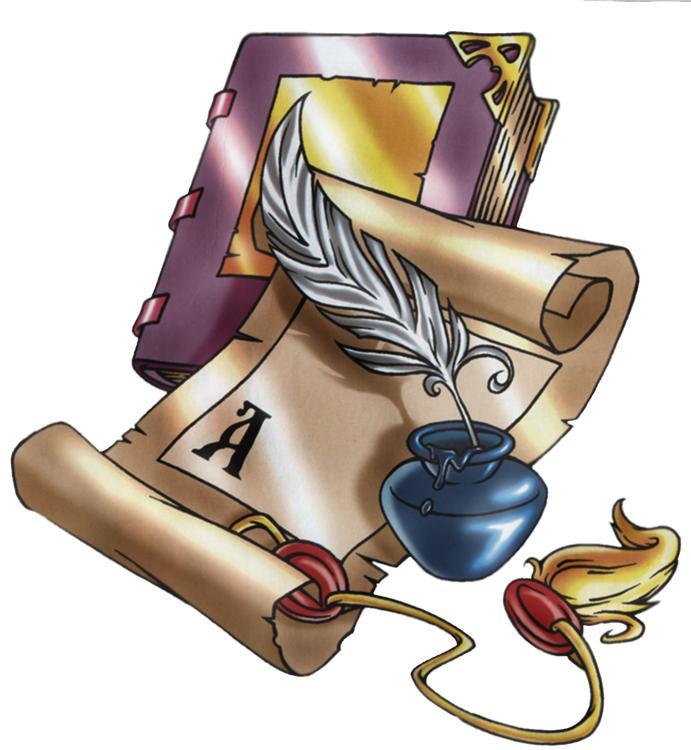 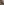 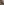 Прославление великих поступков
Порицание дурных поступков
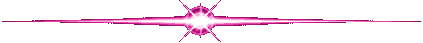 Я памятник себе воздвиг чудесный, вечный
Металлов тверже он и выше пирамид…
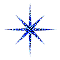 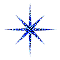 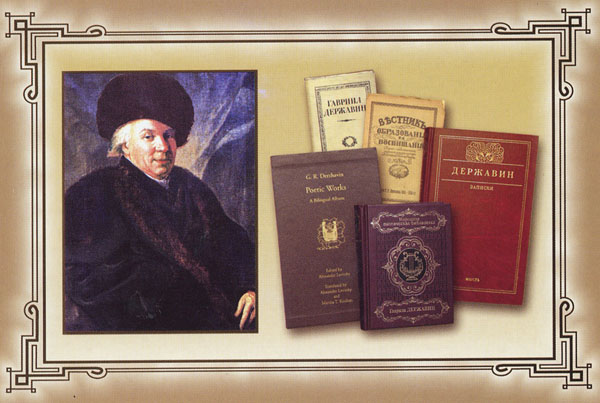 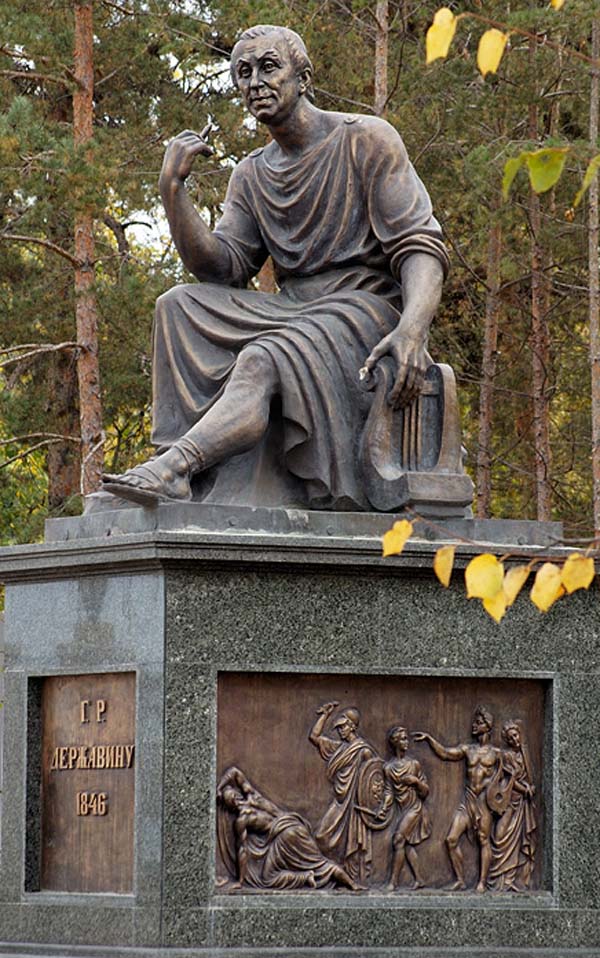 Державин- певец всех веков и всех      народов!        (П.Вяземский)
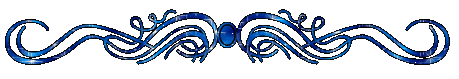 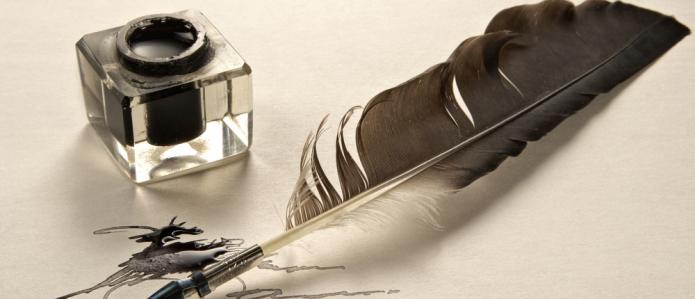 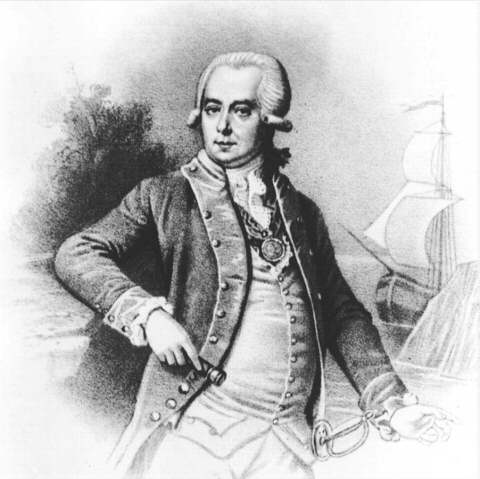 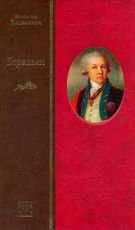 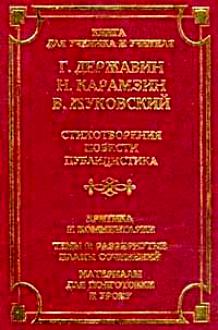 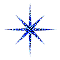 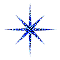 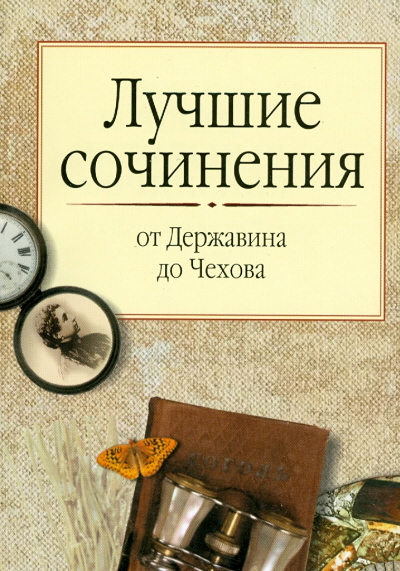 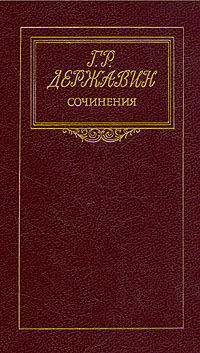 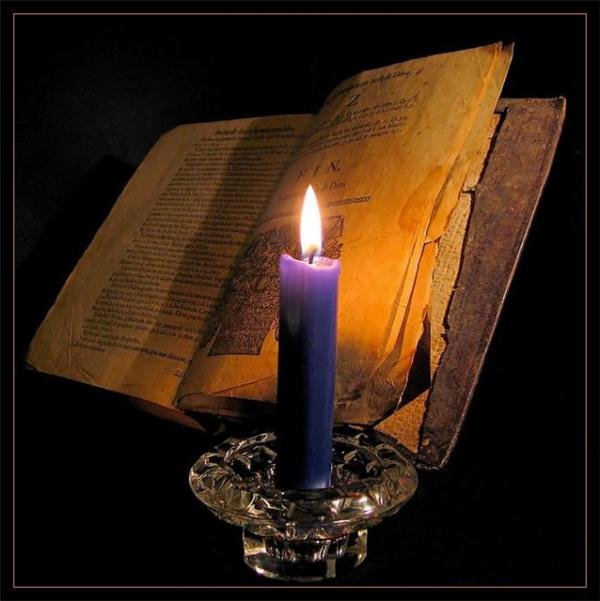 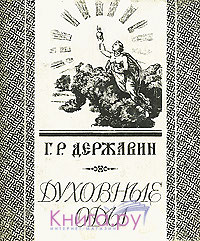 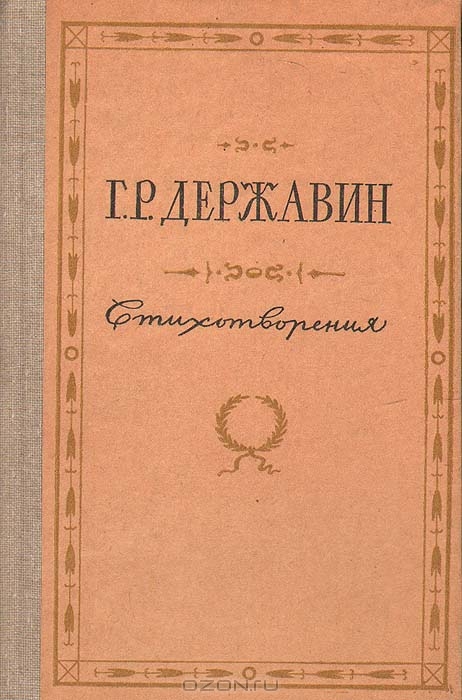 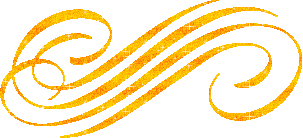 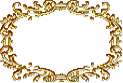 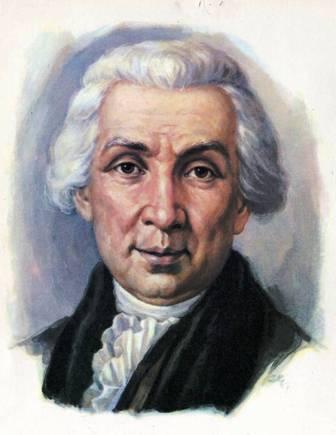 От благодарных потомков
Величайшему деятелю России
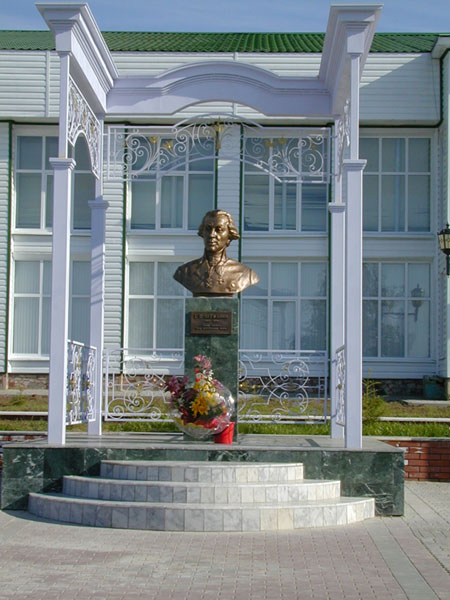 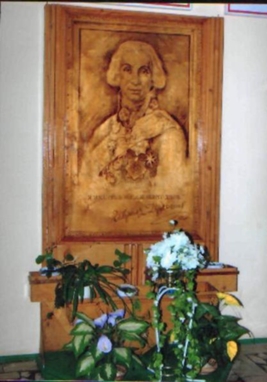 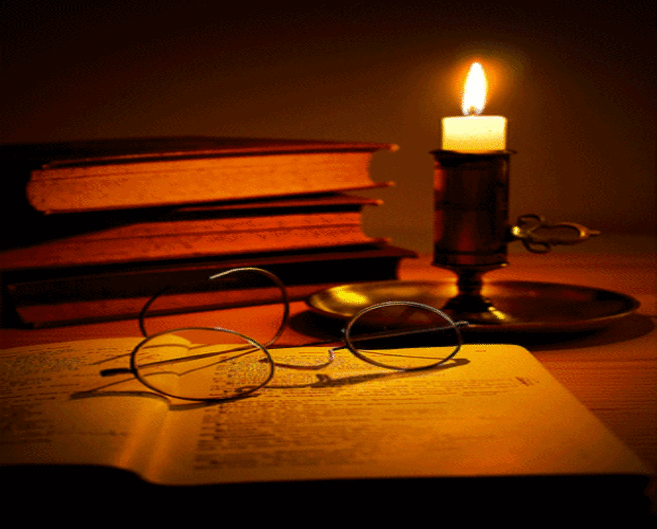 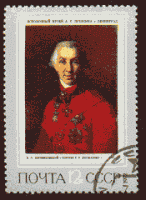 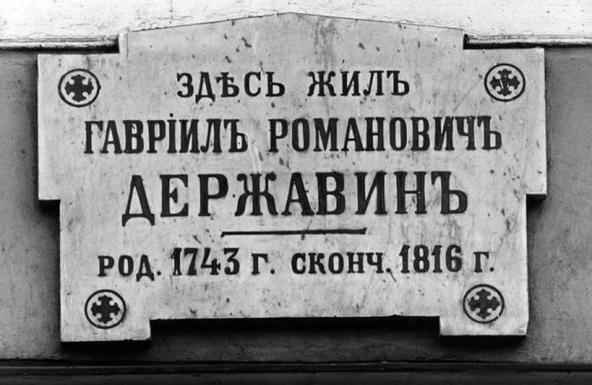 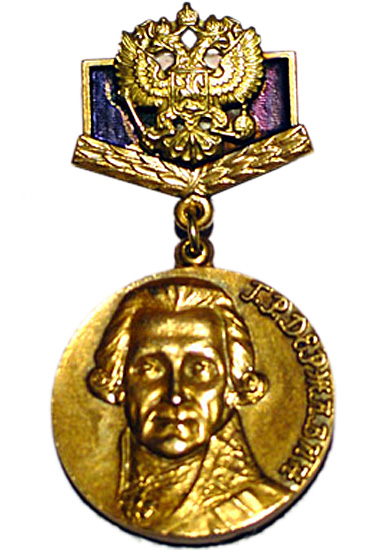 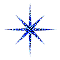 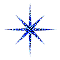 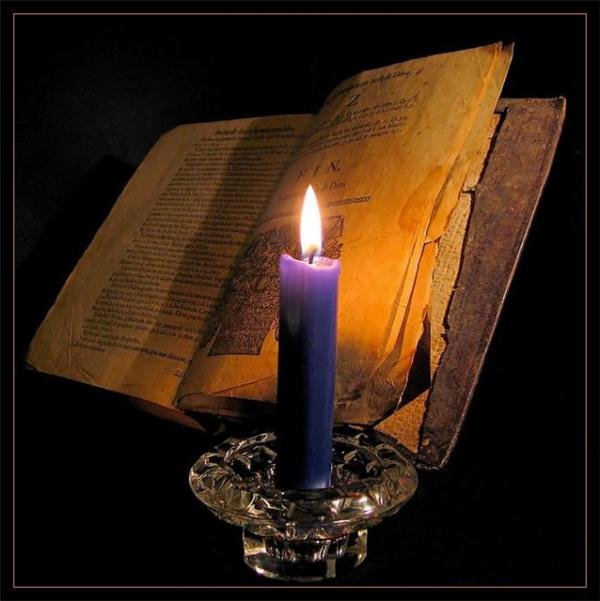 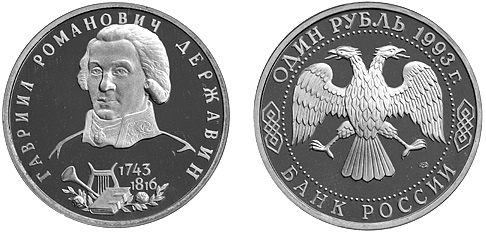 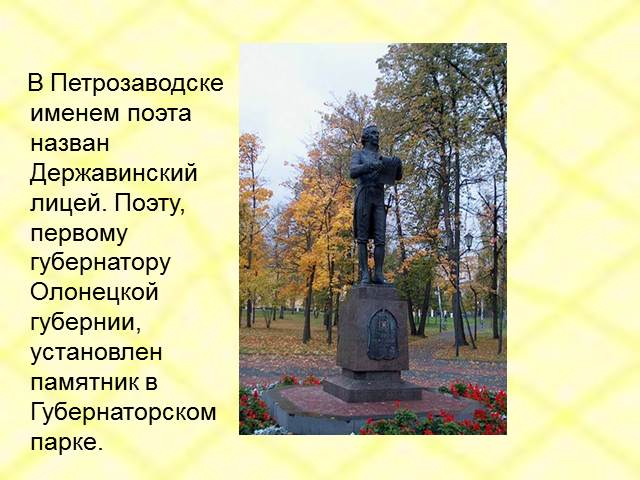 МУЗЕЙ-УСАДЬБА
 Г.Р. ДЕРЖАВИНА
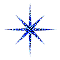 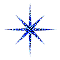 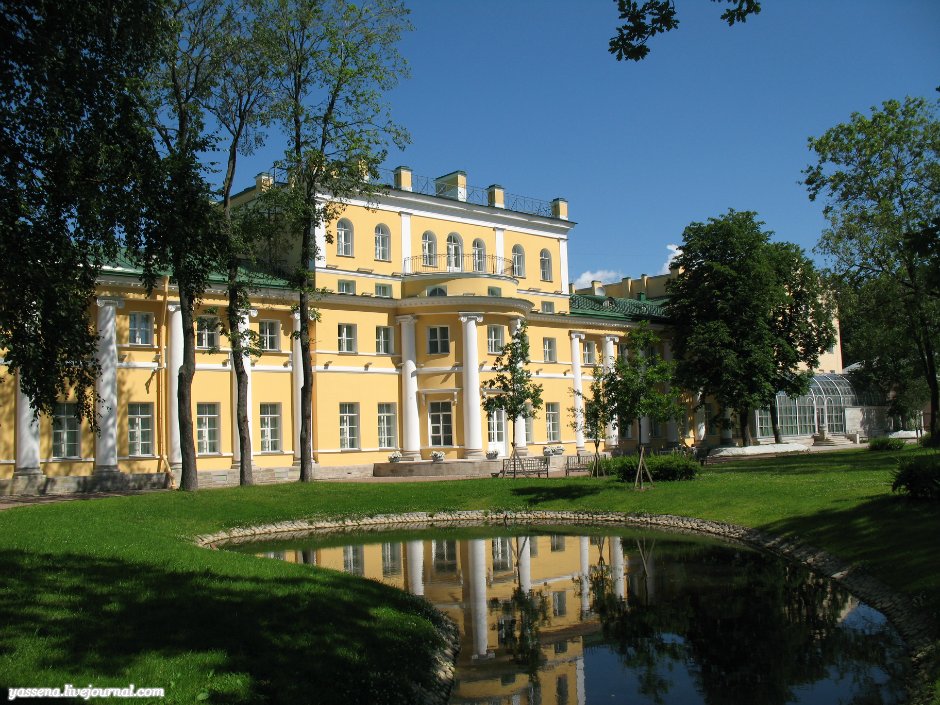 Г.Р.Державин похоронен в Варлаамо-Хутынском монастыре близ Новгорода
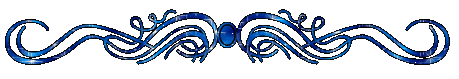 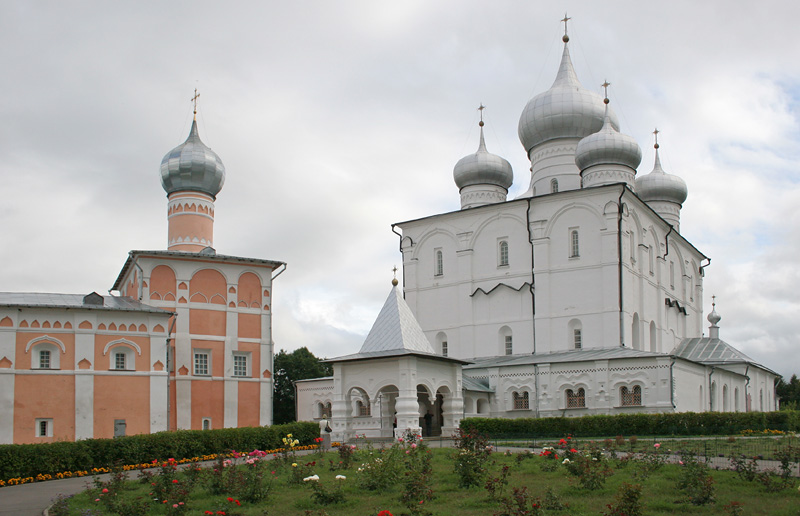 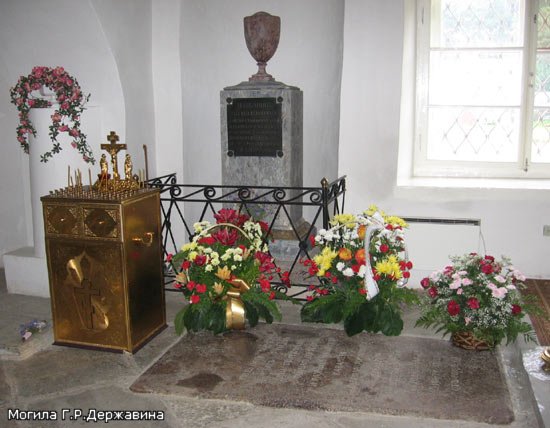 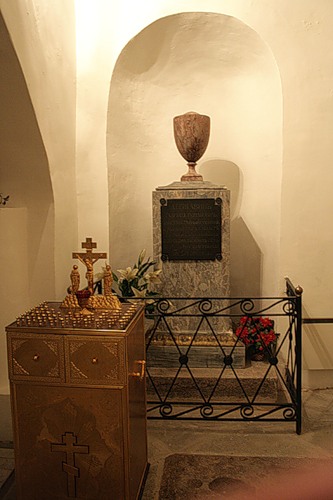 Могила Г.Р.Державина
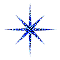 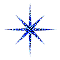 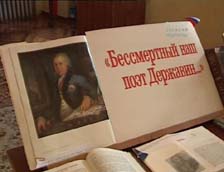 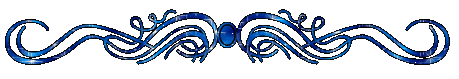